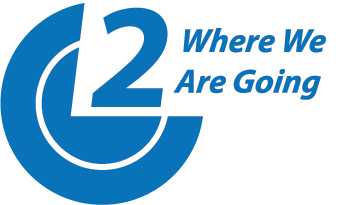 PIE Planning & Resources
Where We Are Going
Review and Update Exisiting Goals
2. Where We Are Going – View and Edit Unit Goals
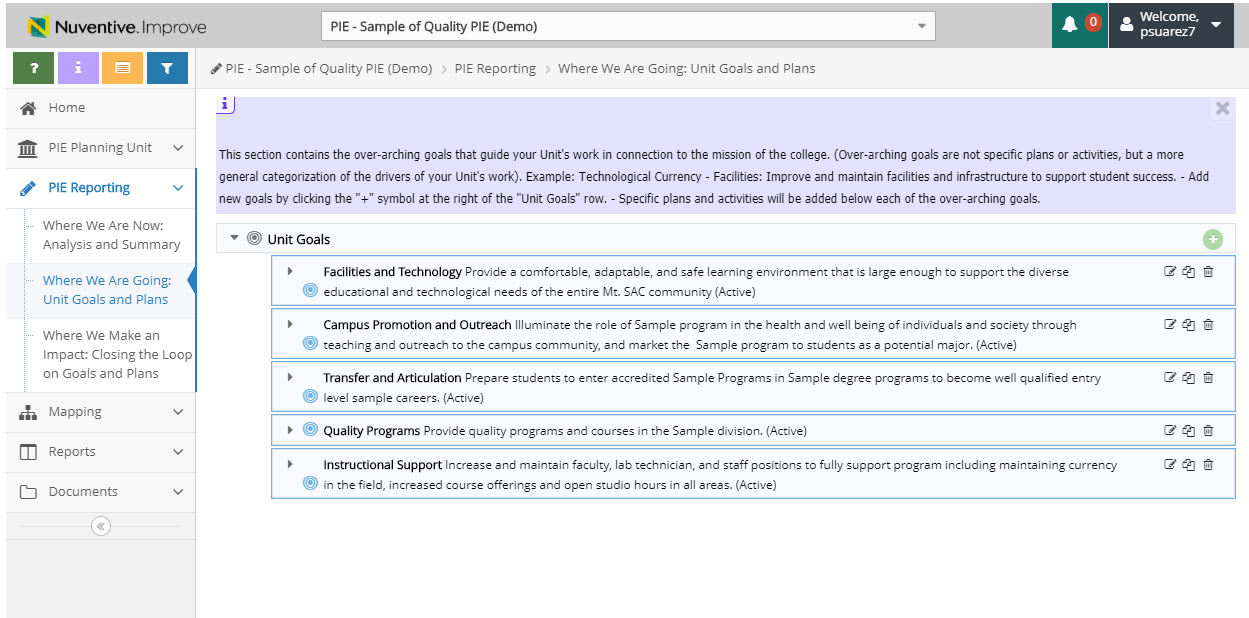 2. Click to Edit Unit Goals
1. Click to View Unit Goals
These are existing goals from last year.  If substantial changes are being made to the goal name, a new goal should be entered.
2
Review and Update Exisiting Goals
2. Where We Are Going – Edit Unit Goals
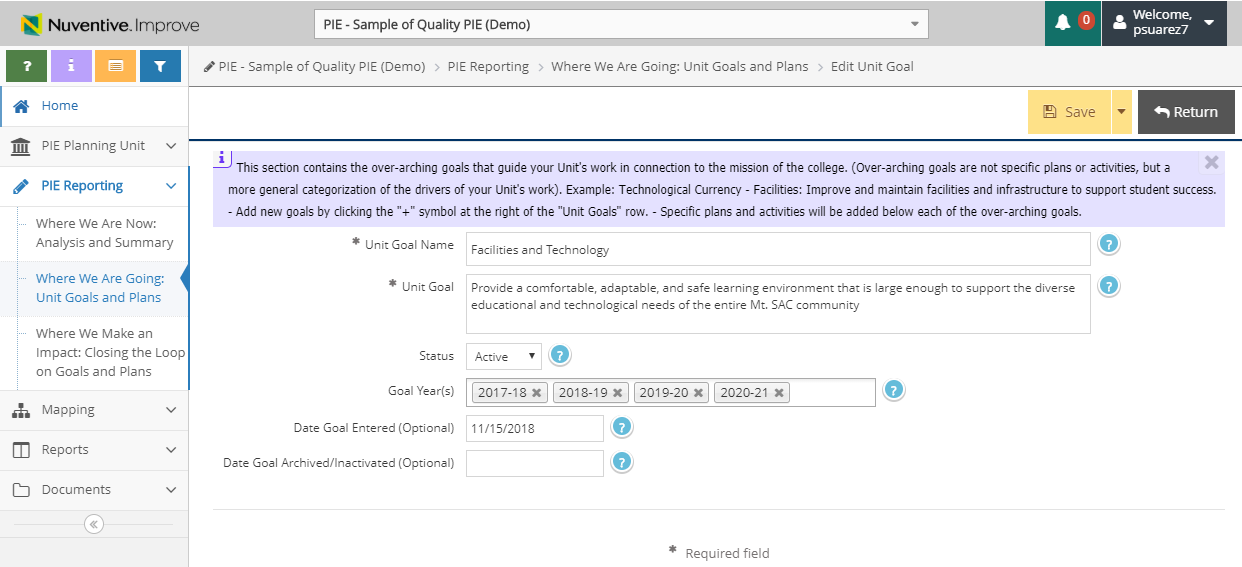 3. Substantive edits should not be made to Unit Name or Unit Goal.
5. Select Goal Years (Multiple years may be selected)
4. Select if Goal is still Active or Inactive for new Reporting Year.
6. Make sure to Save & Return
3
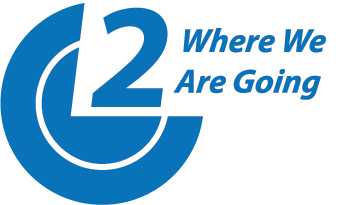 2. Where We Are Going – Inactivating Goals
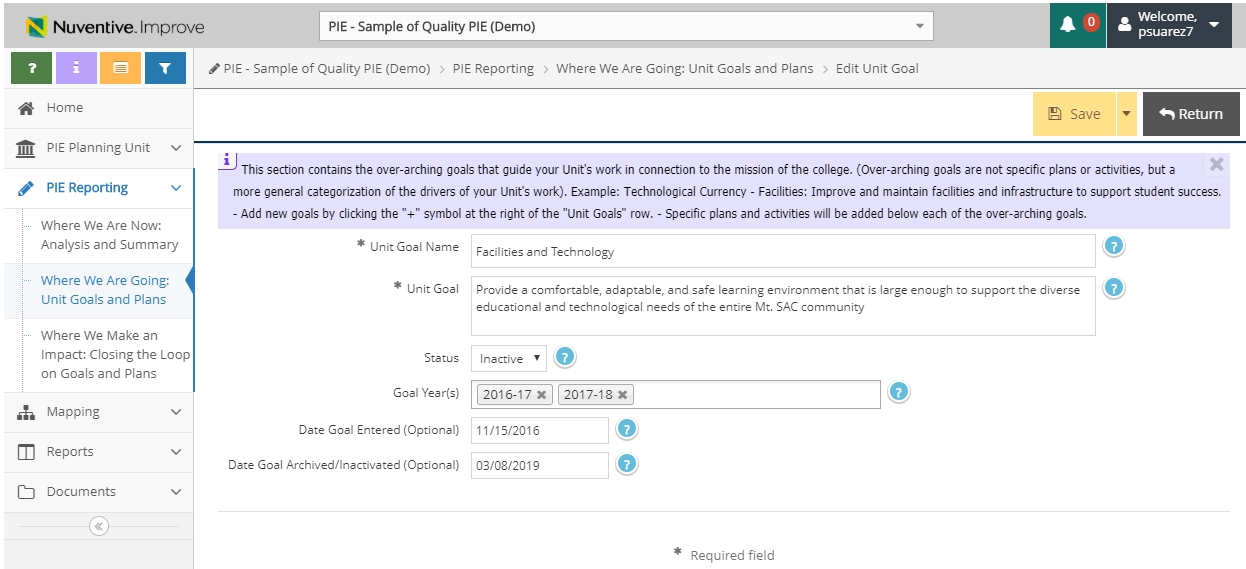 1. If Unit Goals are no longer required, please update status to INACTIVE.
4. Save & Return
2. Remove Current Goal Year and any Future Goal Years.
3. Enter Date Goal Inactivated.
4
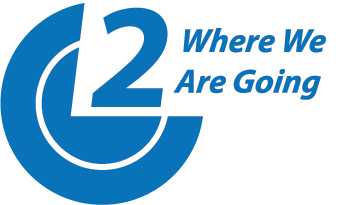 2. Where We Are Going – Inactivating Resources
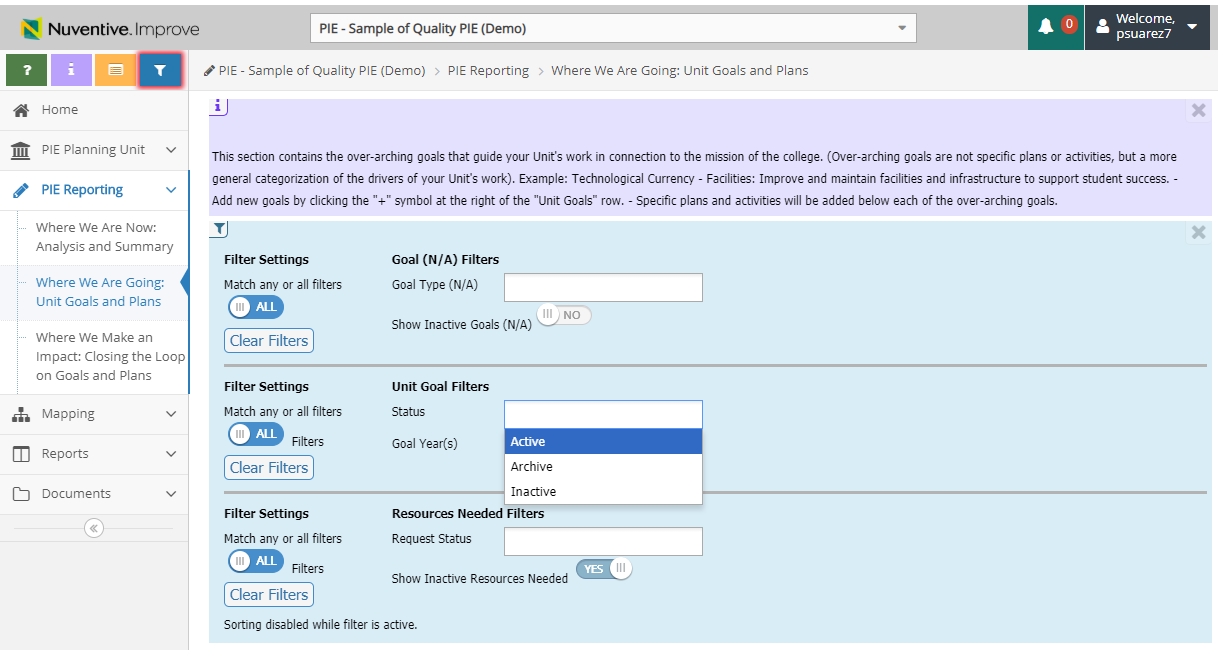 5. Select 
Filter icon:
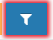 6. Select Active option in Status.
7. Select to Close
* Unit Goals will still appear.  You will have to enter a filter to no longer view inactive unit goals.
* This is a one time process and will automatically be applied universally.
5
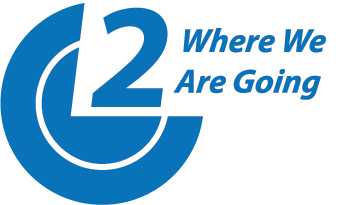 2. Where We Are Going – Add Unit Goals
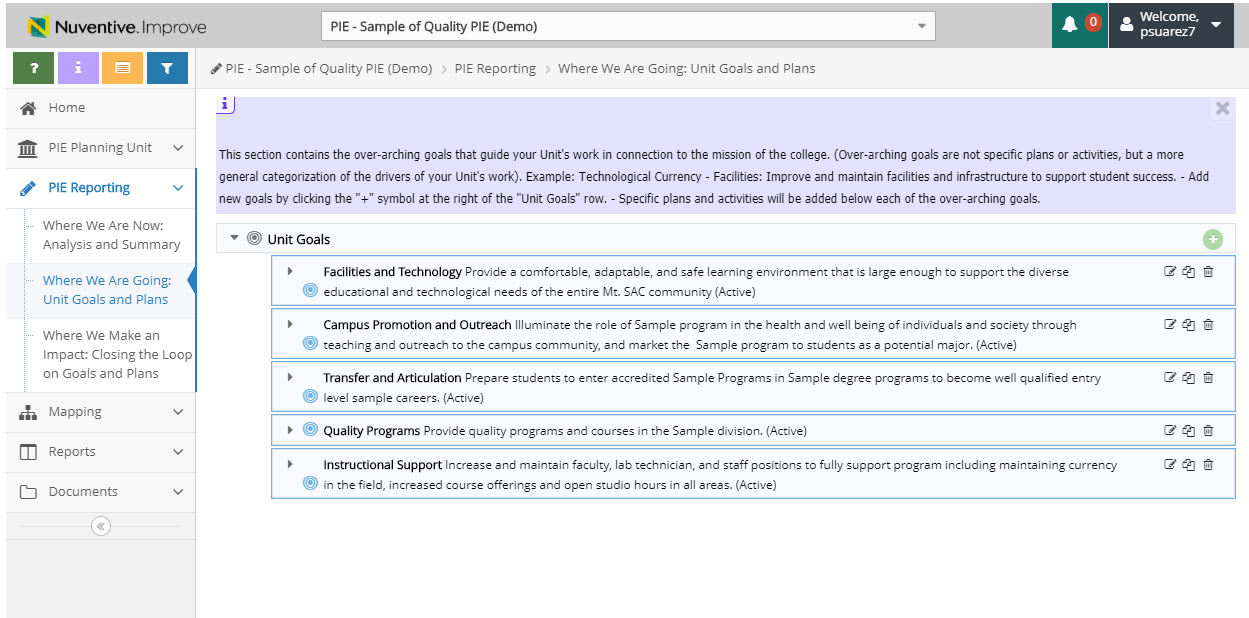 1. Click to Add Unit Goals
6
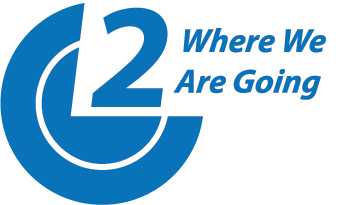 2. Where We Are Going – Add Unit Goals
4. Make sure to Save & Return
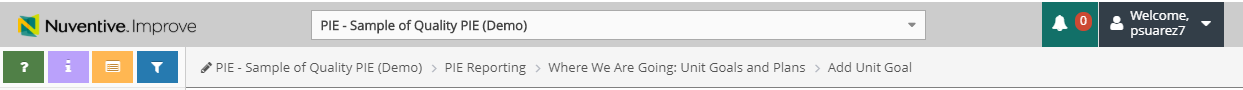 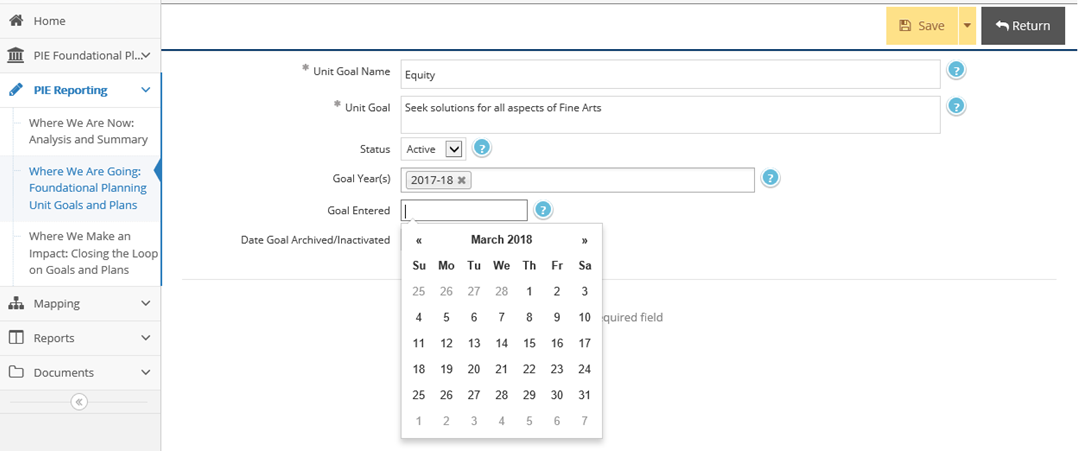 2. Enter information into the following fields
3. Select Goal Years (Multiple years may be selected)
7
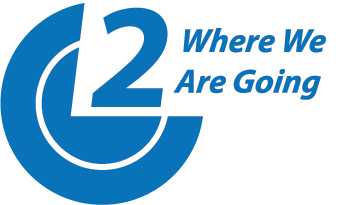 2. Where We Are Going – View Resources
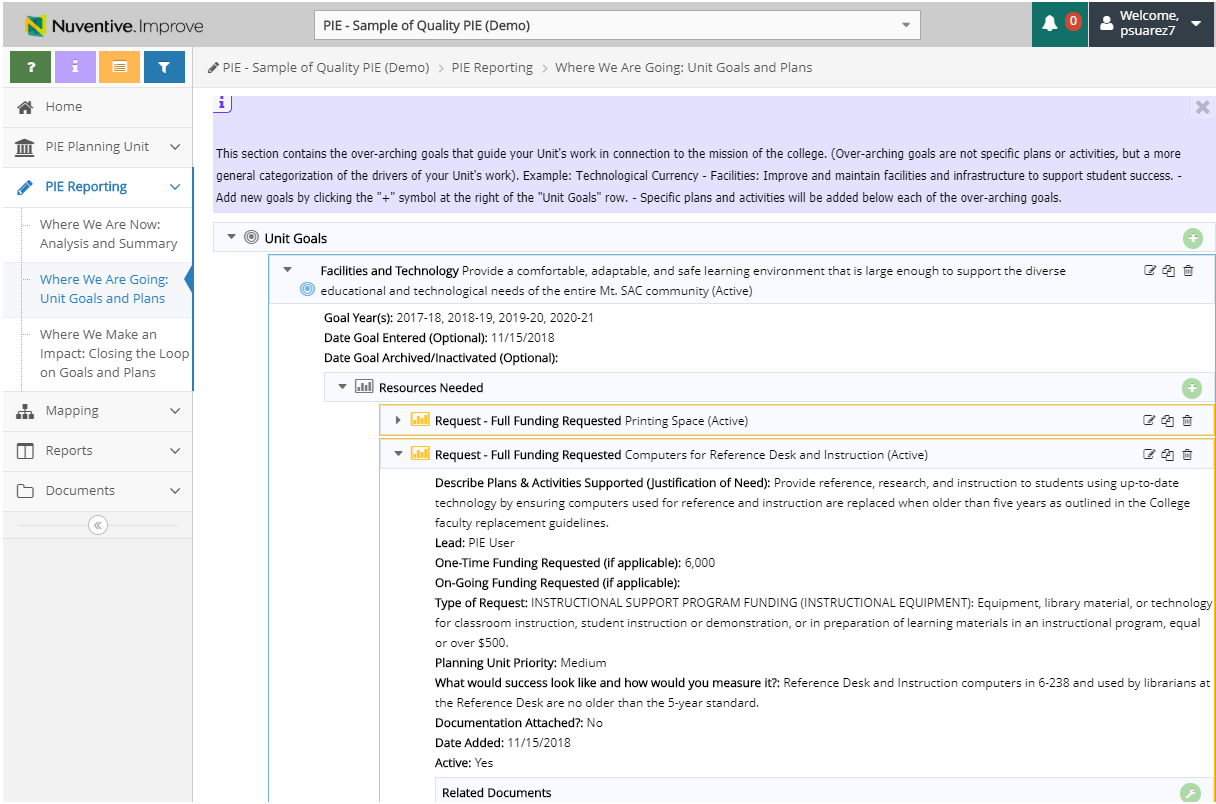 Resources Needed
1. Click to View Unit Goal Details
2. Select dropdown arrow to view details
8
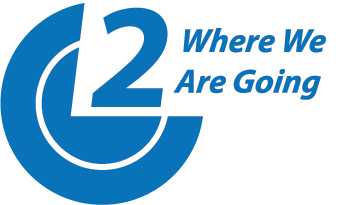 2. Where We Are Going – Edit Resources
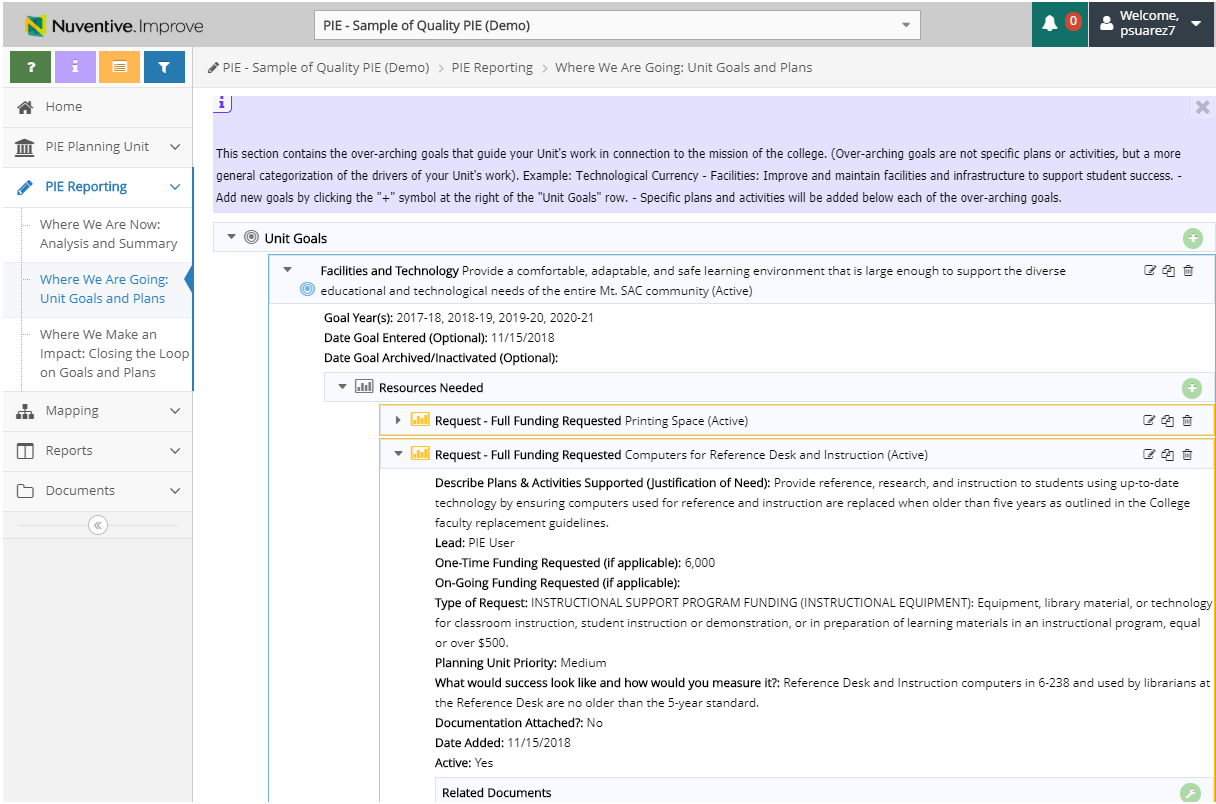 4. Click to Edit Resource
3. Click to View Resource
9
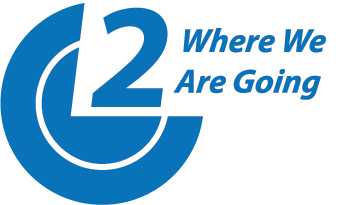 2. Where We Are Going – Edit Resources
8. Save & Return
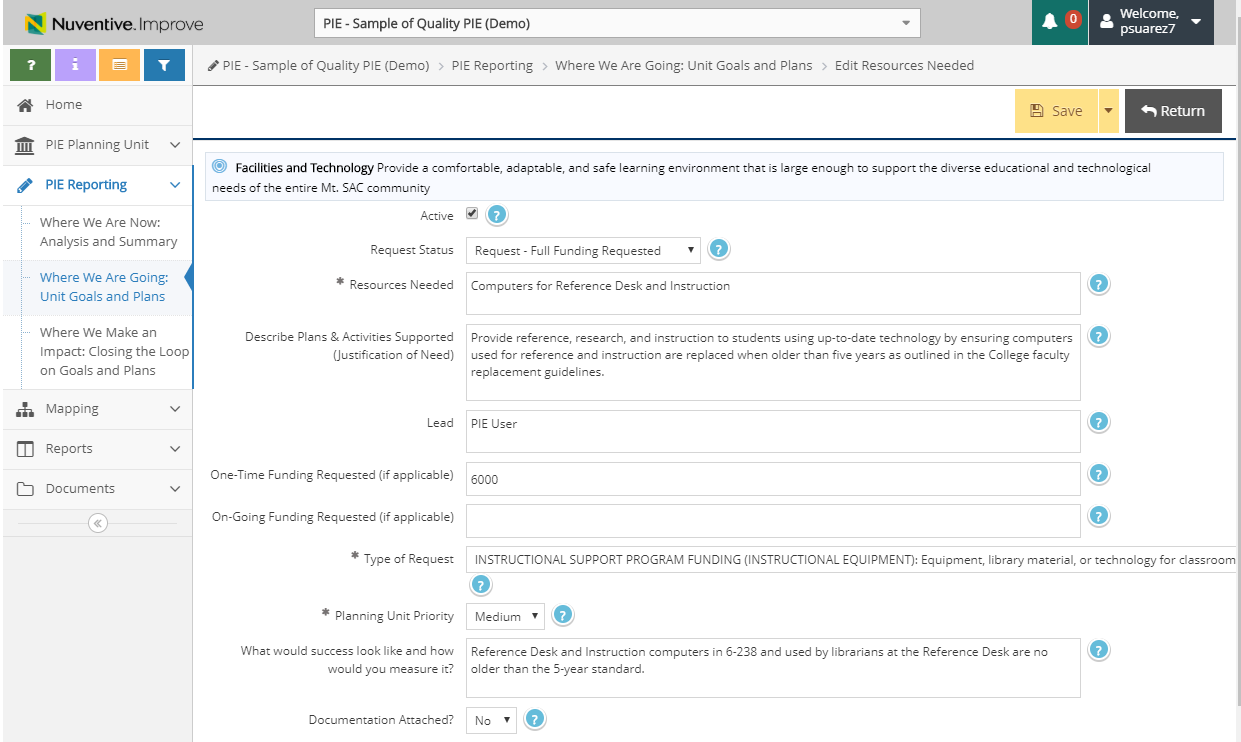 6. Update all Request Status
5. Select Active if Resource is still required.  If no longer required, please Inactive.  Do not delete!
Work with relevant departments to give an estimate of funding requested.
7. Update Type of Request
10
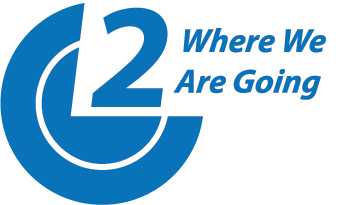 2. Where We Are Going – Add Resources Needed
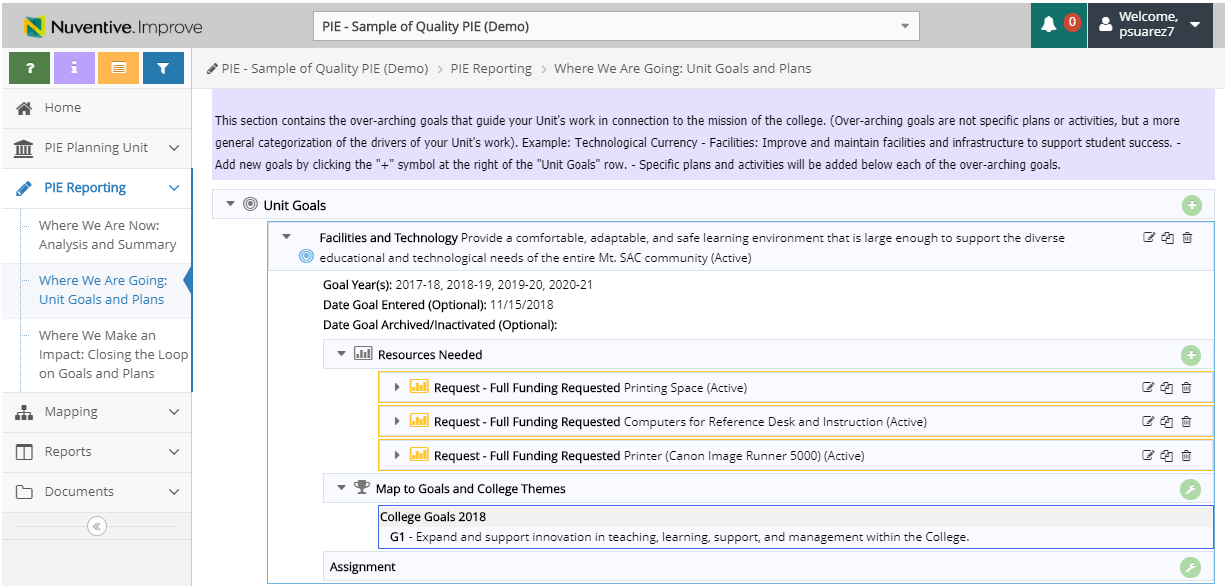 2. Select to Add Resource Needed
1. Select Unit Goal to expand
11
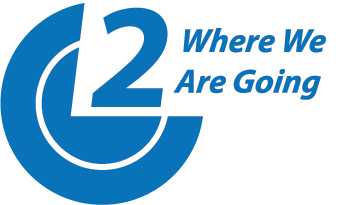 2. Where We Are Going – Add Resources Needed
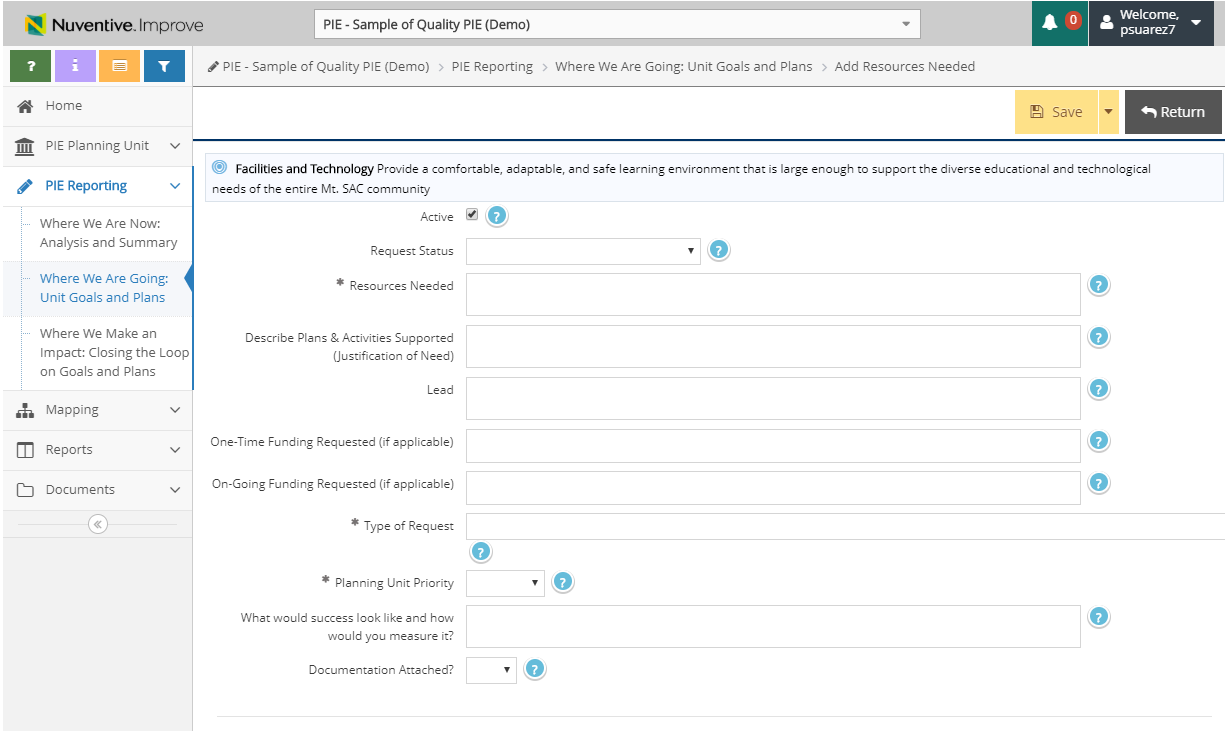 5. Make sure to Save & Return
3. When Adding Resources, enter information into the following fields.
4. Select Type of Request
12
Review and Update Exisiting Goals
2. Where We Are Going – Copy & Moving Resources
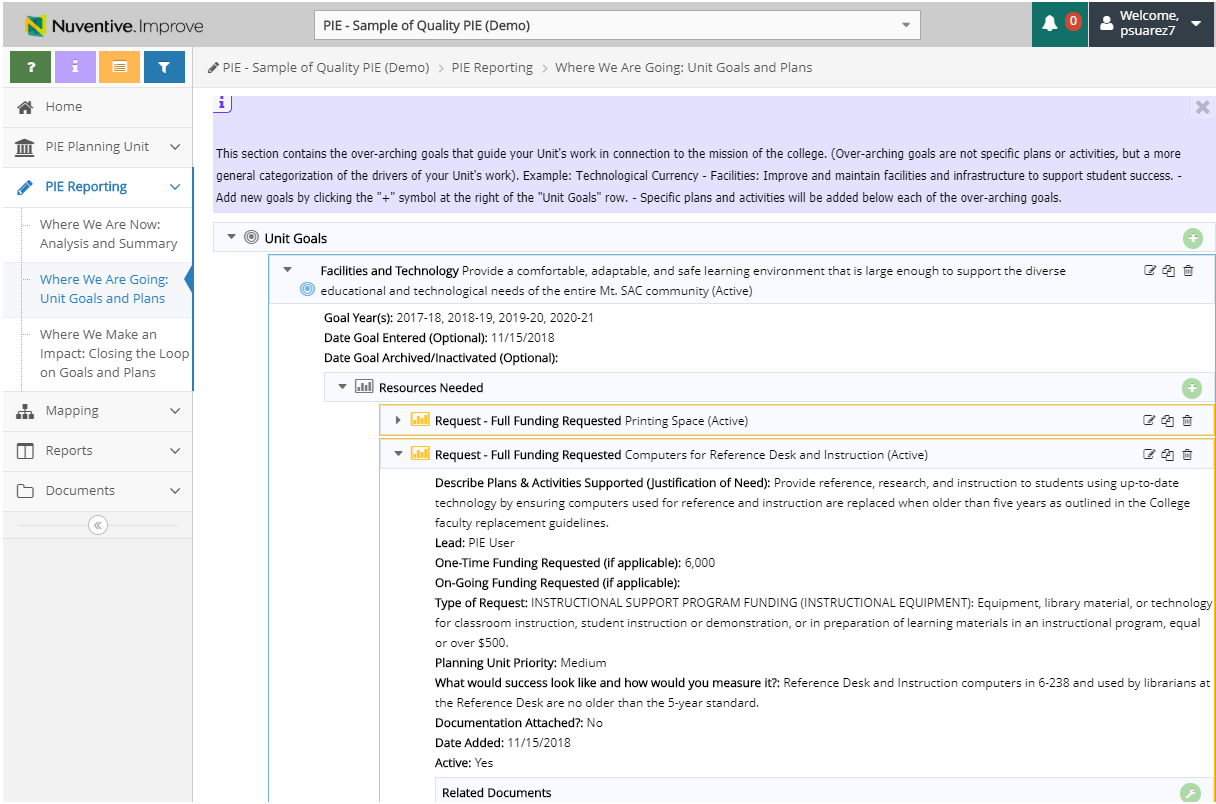 2. Click to Copy Resources
1. Click to View Resources Needed
13
Review and Update Exisiting Goals
2. Where We Are Going – Copy & Moving Resources
3. Select Unit Goal you wish to Copy Resource to.
6. Save & Return
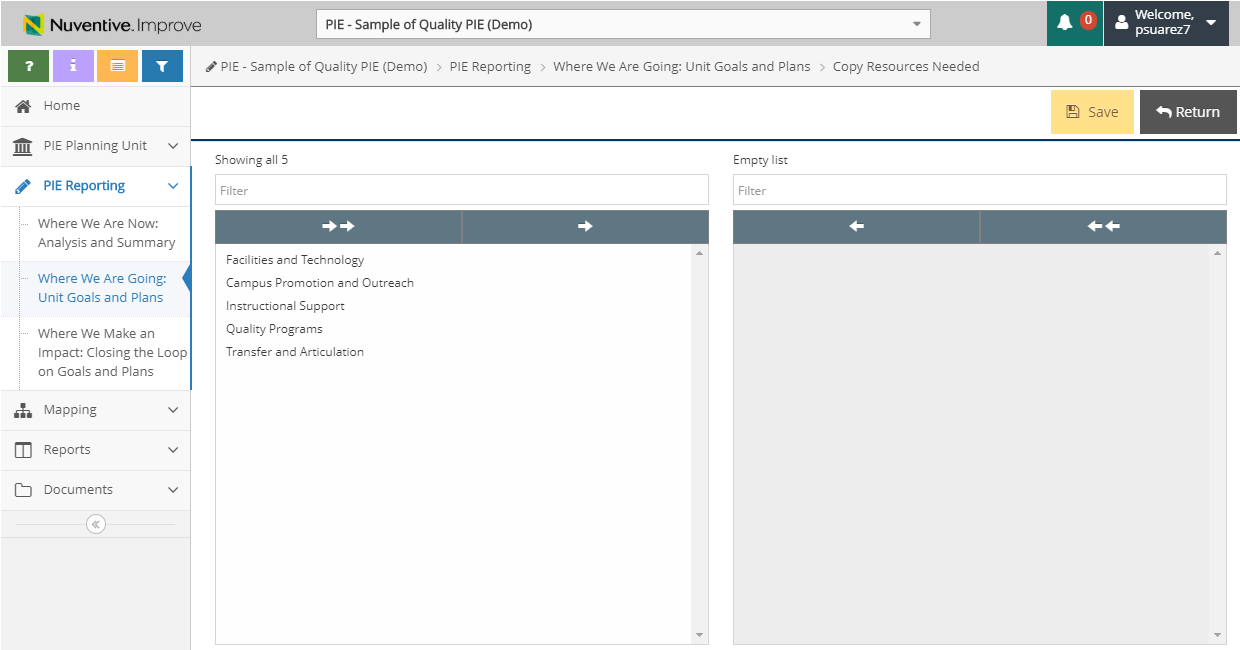 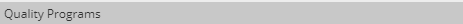 You will see all of your Unit Goals displayed.
5. Unit Goal will appear
4. Select the Right Arrow to “Move Selected” Unit to the right bucket.
14
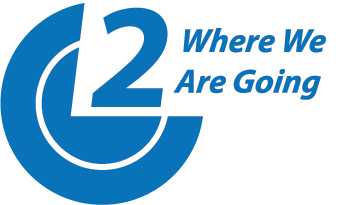 2. Where We Are Going – View & Upload Related Documents
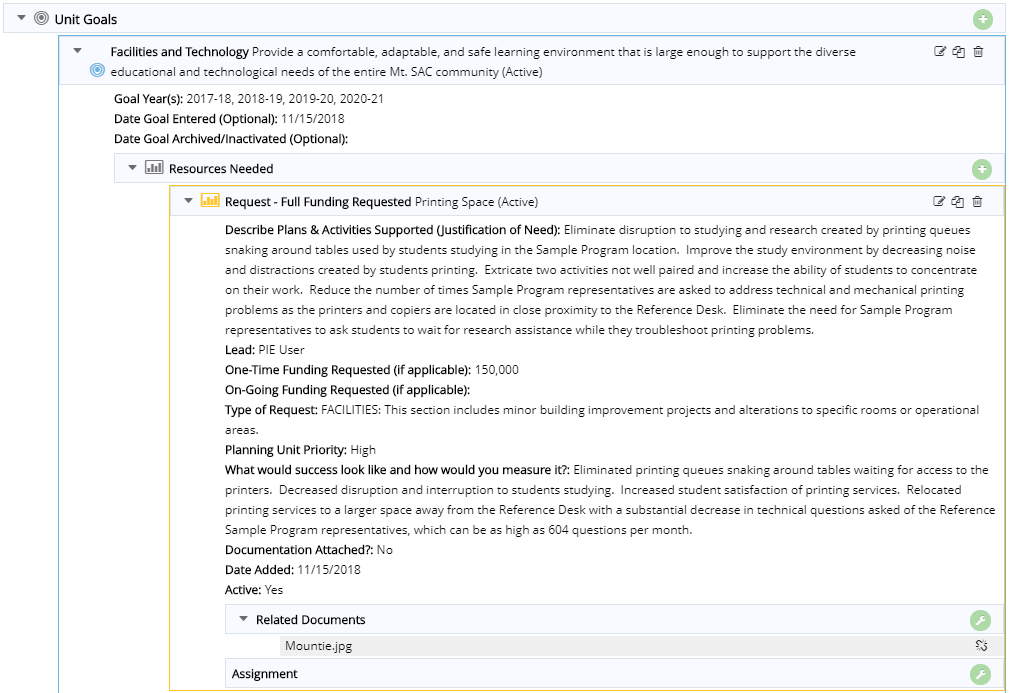 1. View Resource and expand to view details.
2. Click to Add Related Documents to the Resource
15
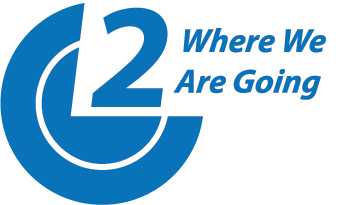 2. Where We Are Going – Uploading Documents to Resources
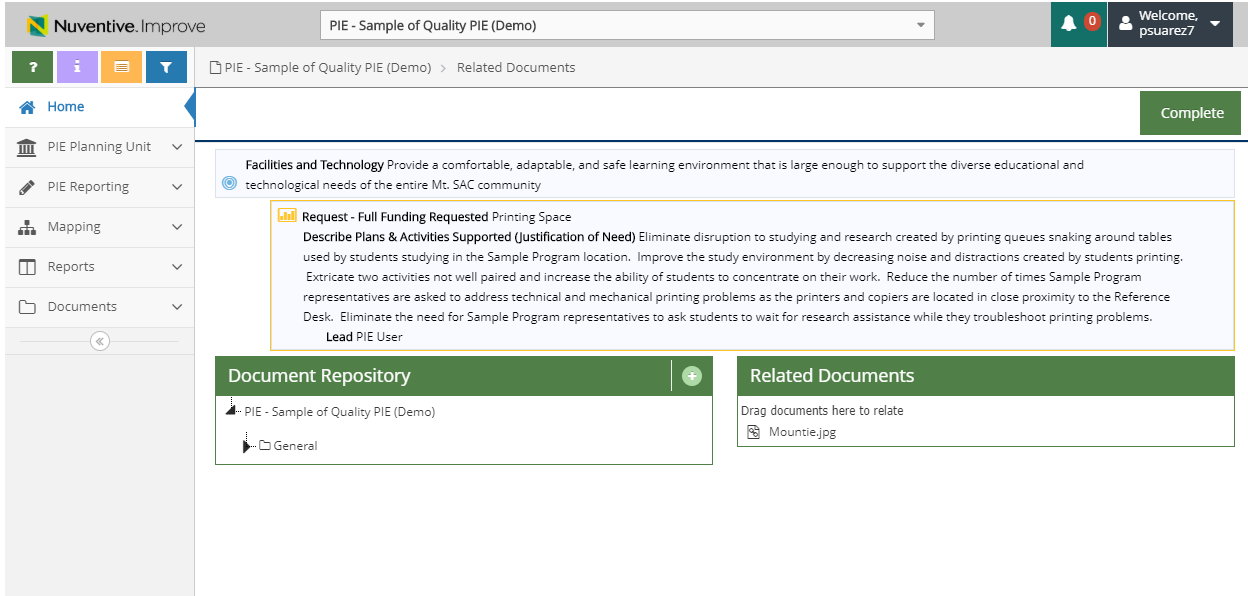 2. Click to be able to add and upload documents.
3. Documents Repository (Where all files are stored in Nuventive Improve)
16
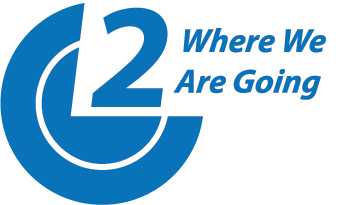 2. Where We Are Going – Uploading Documents to Resources
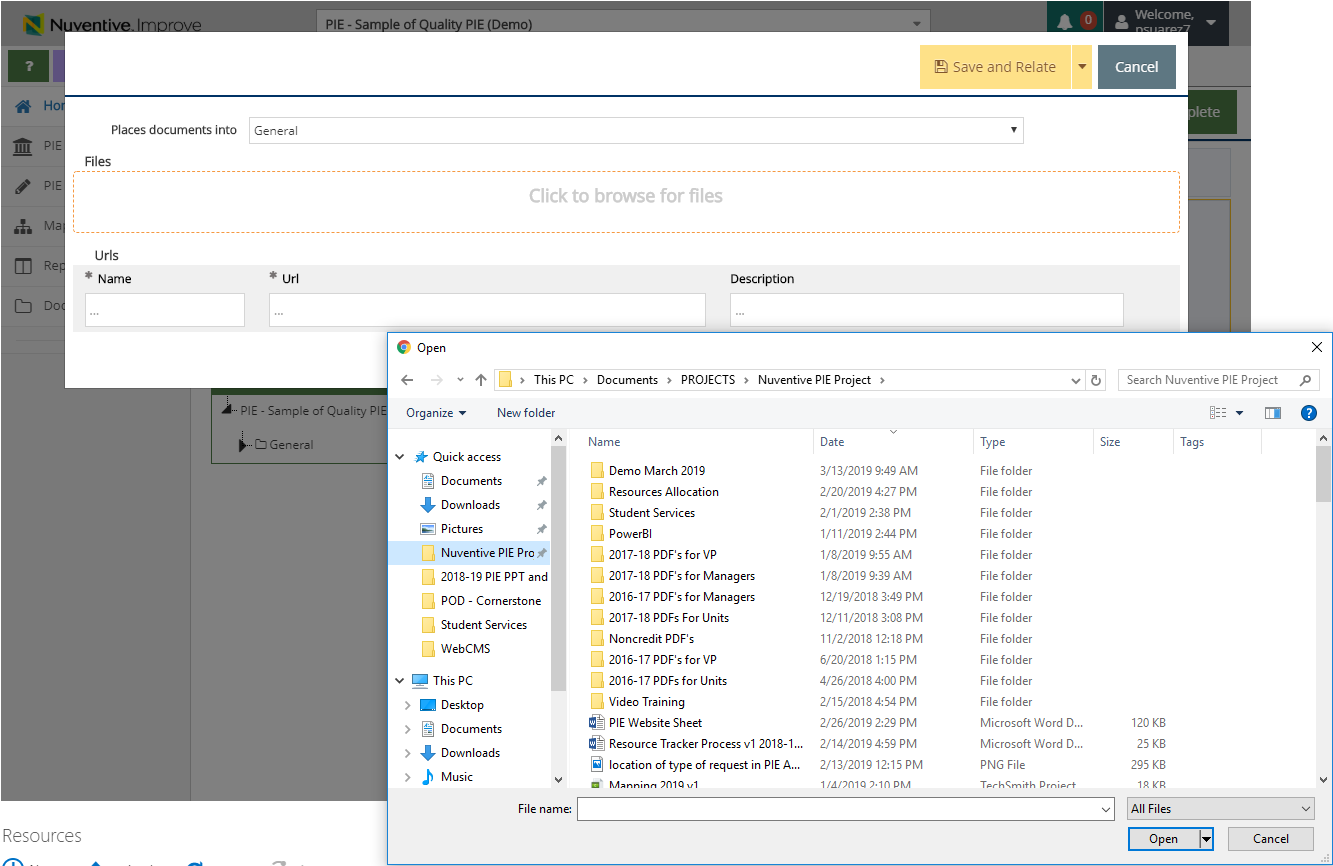 4. Click to browse and add files on your computer.
5. Select file and Select Open.
17
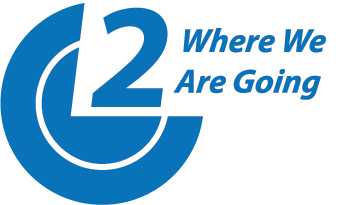 2. Where We Are Going – Uploading Documents to Resources
7. Select Save and Relate
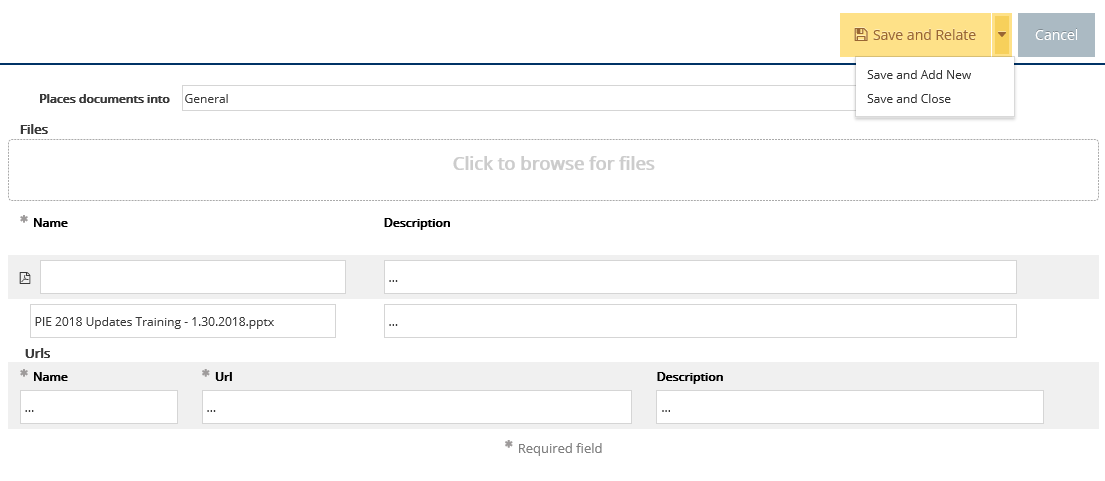 Save and Add New: saves the document and stays on this screen to keep adding more documents.
Save and Close: saves the document and returns to previous screen.
18
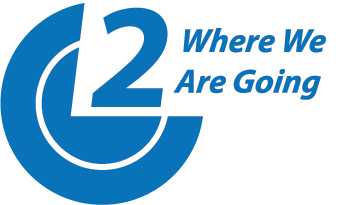 2. Where We Are Going – Manage Assignment
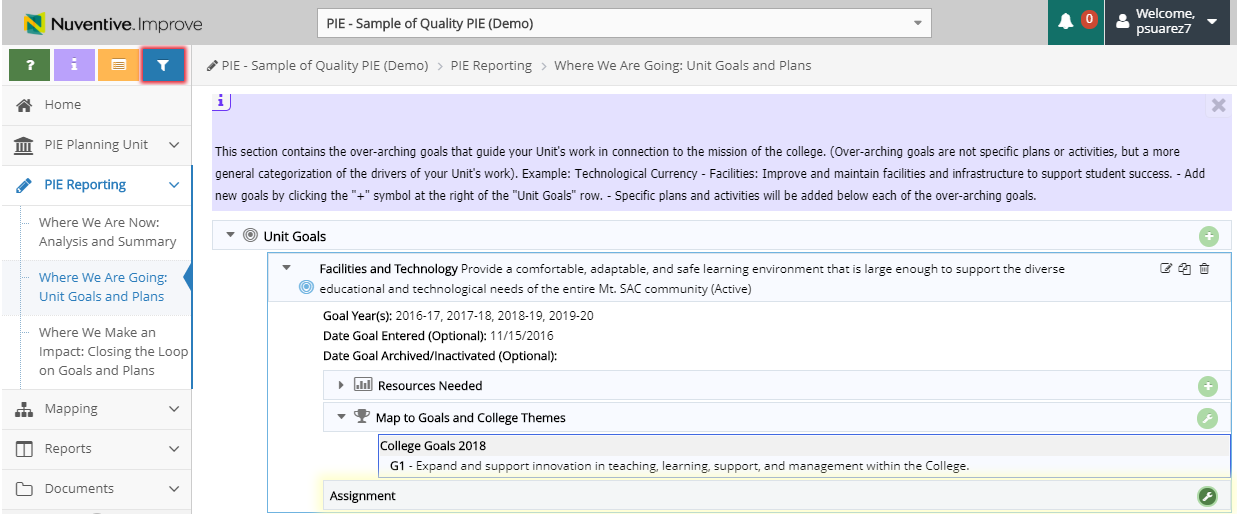 1. Click tool icon to Manage Assignment
19
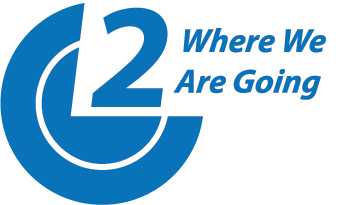 2. Where We Are Going – Manage Assignment
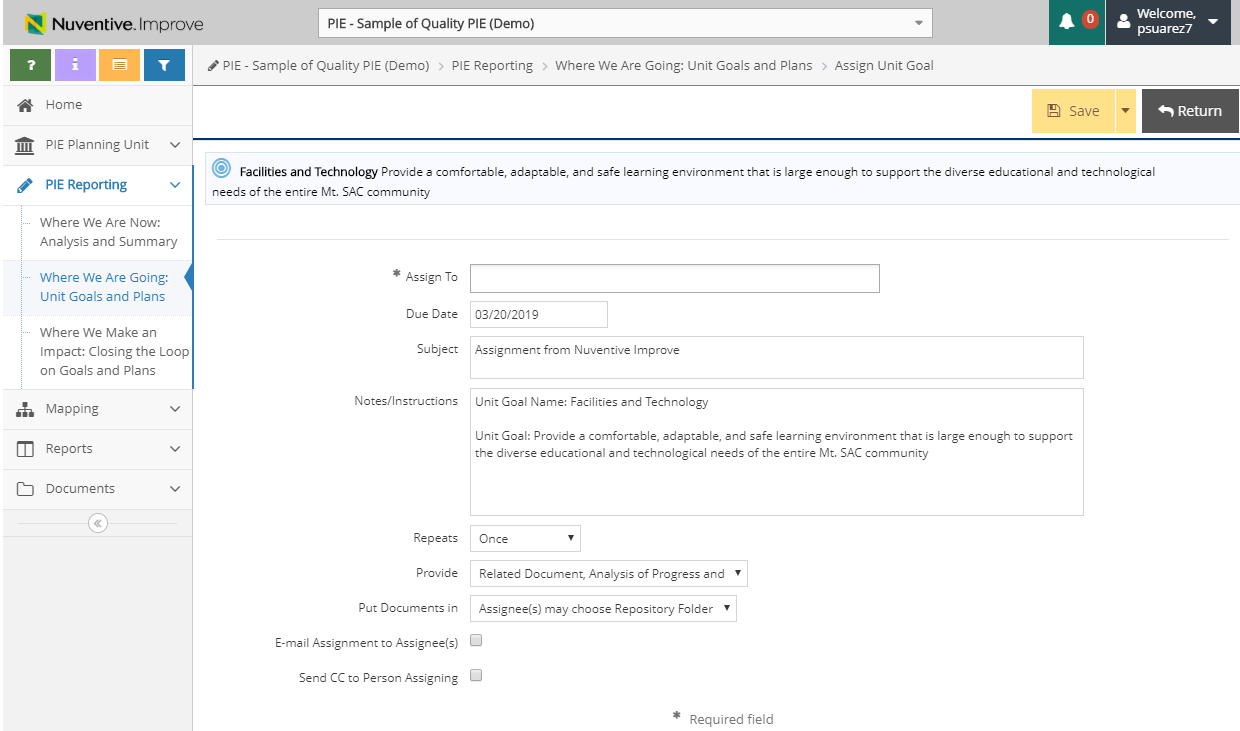 3. Save & Return
2. Enter information into the following fields.
* An email is sent to PIE user assigned and notifies the PIE user when logging in.
20
PIE Planning & Resources
Mapping
3. Mapping – College Goals
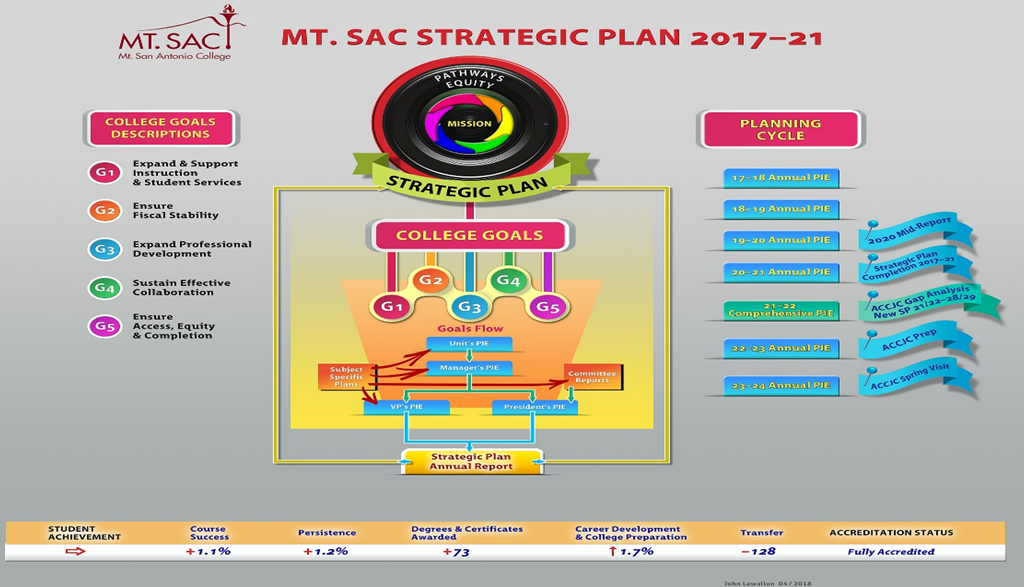 * All Unit Goals should align with Mt. SAC’s 5 College Goals!
22
3. Mapping – Select Map Foundational Goals
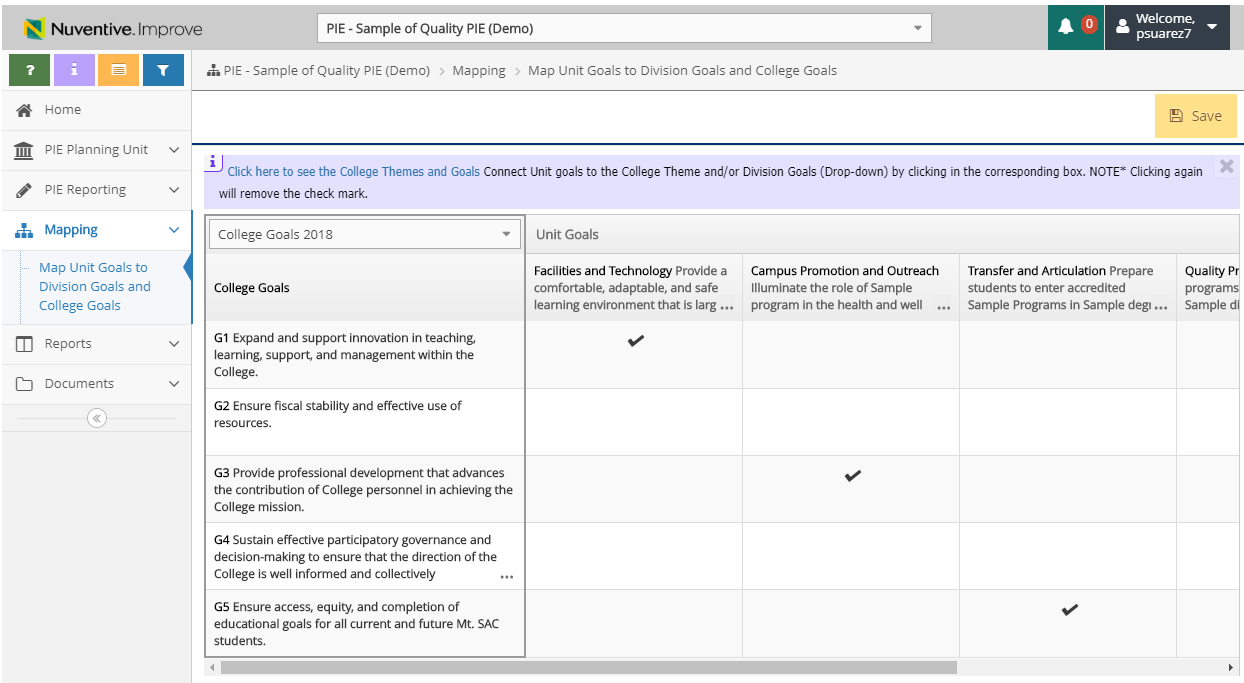 1. Select Mapping Drop Down Menu
2. Select Map Foundational Unit  Goals to Division Goals and College Themes
23
3. Mapping – Select Mt. SAC College Themes
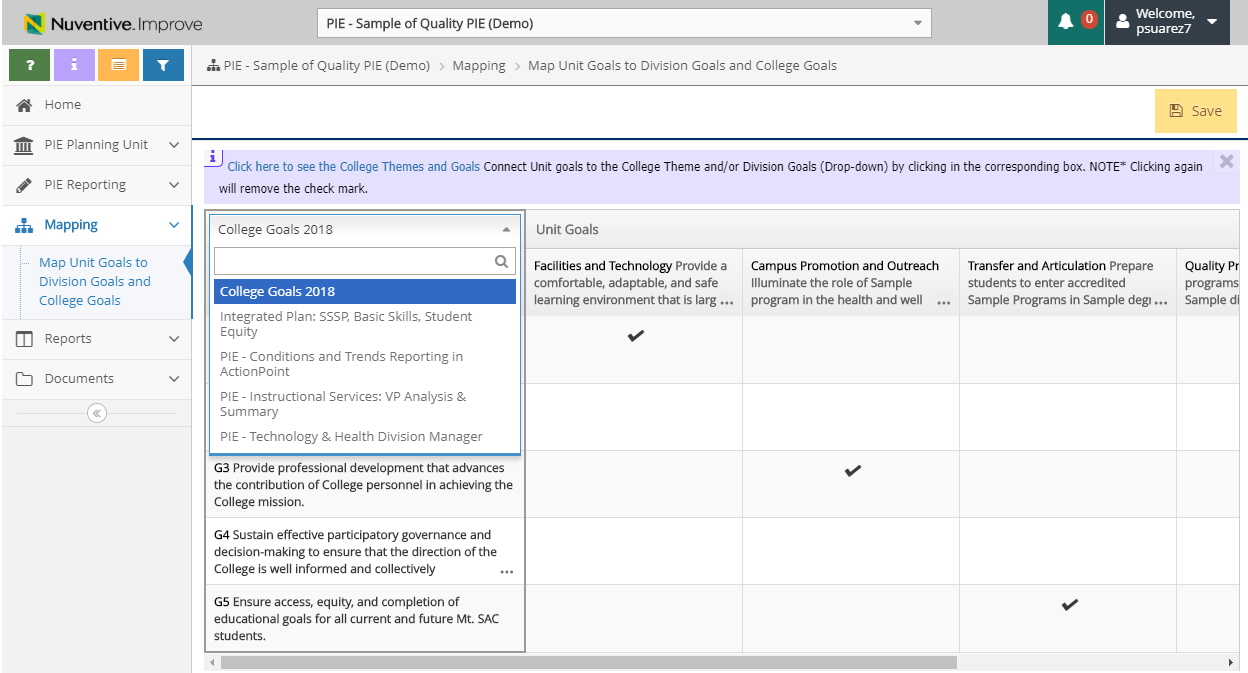 3. Please Select: College Goals 2018
* All Unit Goals should be mapped to Mt. SAC College Goals.
24
3. Mapping – Select Mt. SAC College Themes
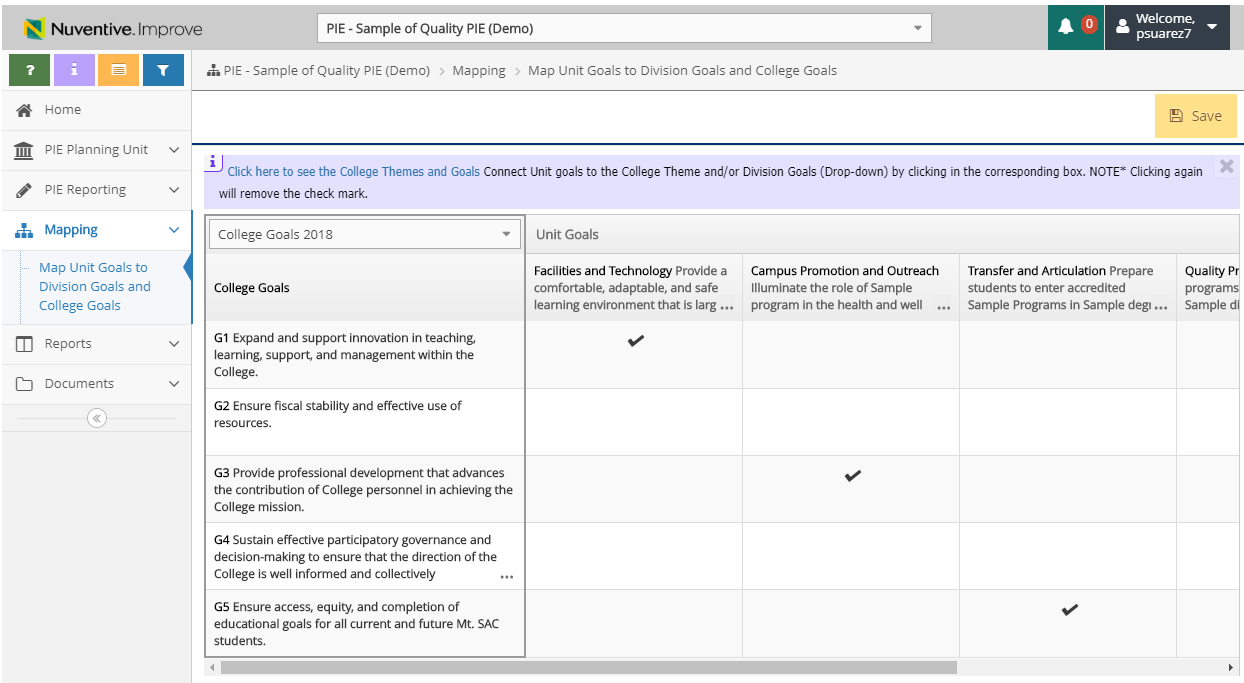 4. Unit Goals are displayed from left to right
7. Select Save
5. College Goals are displayed from top to bottom
6. Place a checkmark to map Unit Goals to College Goals
25